МЕТОДИЧЕСКИЕ РЕКОМЕНДАЦИИ ПО РАЗРАБОТКЕ ЗАДАНИЙ И ТРЕБОВАНИЙК ПРОВЕДЕНИЮ ШКОЛЬНОГО И МУНИЦИПАЛЬНОГО ЭТАПОВ ВСЕРОССИЙСКОЙ ОЛИМПИАДЫ ШКОЛЬНИКОВ ПО РУССКОМУ ЯЗЫКУ В 2020/2021 УЧЕБНОМ ГОДУ
olympiadarus@yandex.ru
Григорьев Андрей Владимирович
доктор филологических наук, 
профессор кафедры общего языкознания ФБГОУ ВО «МПГУ», 
председатель ЦПМК по русскому языку
Школьный этап
Участие в школьном этапе является добровольным, 
допускается любой школьник 4-11 класса независимо от оценки по предмету
Муниципальный этап
- могут принимать участие обучающиеся 7–11 классов, набравшие на школьном этапе в текущем году необходимое для участия в муниципальном этапе олимпиады количество баллов, установленное организатором муниципального этапа олимпиады, а также победители и призёры муниципального этапа олимпиады предыдущего учебного года
Цели
– стимулировать интерес учащихся к русскому языку;
– популяризовать русский язык как школьный предмет, а русистику и в целом лингвистику — как научную дисциплину;
- расширять возможности оценки знаний, умений и навыков, полученных учащимися в школьном курсе русского языка;
- в процессе подготовки создавать определённую интеллектуальную среду, способствующую сознательному и творческому отношению к процессу образования и самообразования;
- активизировать творческие способности учащихся;
- выявлять учащихся, которые могут представлять своё учебное заведение на последующих этапах олимпиады.
Дополнительно
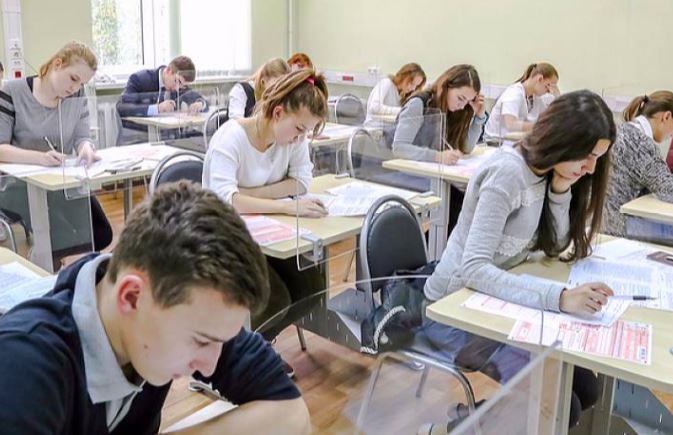 На муниципальном этапе выявляются наиболее способные учащиеся, которые готовы представлять своё учебное заведение на региональном туре; 
усиливается стимулирующая роль олимпиады, формируется устойчивый интерес у обучающихся к научному изучению русского языка и лингвистики в целом.
РЕКОМЕНДАЦИИ ПО РАЗРАБОТКЕ ЗАДАНИЙ ШКОЛЬНОГО И МУНИЦИПАЛЬНОГО ЭТАПОВ
Участник должен продемонстрировать:
- владение орфоэпическими нормами русского литературного языка,
- знание современной орфографической нормы и умение обосновать её с исторической точки зрения,
- знание семантической системы современного русского литературного языка, осведомлённость в области этимологии и в историческом развитии лексического  значения слов,
- навыки синхронного и диахронического морфемного и словообразовательного анализа, 
- знание русской фразеологии и умение анализировать функционирование фразеологизмов в художественном тексте,
- навыки морфологического анализа слова, 
- знание синтаксической системы русского языка и умение анализировать синтаксические явления повышенной сложности,
Важно!Участник должен продемонстрировать:
- умение пользоваться различными лингвистическими словарями,
совершенствование владения всеми видами речевой деятельности и культурой устной и письменной речи,
- осознание языка как формы выражения культуры,
- национально-культурной специфика русского языка; 
- расширение знаний о взаимосвязи развития языка и истории народов, говорящих на русском языке,
- углубление знаний о языке как знаковой системе и общественном явлении, его устройстве, развитии и функционировании; о лингвистике как науке и ученых-русистах
Развитие когнитивных способностей:
- овладение умениями опознавать, анализировать, сопоставлять, классифицировать языковые явления и факты с учетом их различных интерпретаций;
- в необходимых случаях давать синхронный и исторический комментарий к языковым явлениям; 
- оценивать языковые явления и факты с точки зрения нормативности, соответствия сфере и ситуации общения; 
- разграничивать варианты норм и речевые нарушения.
Принципы составления заданий
единый формат проведения и типы заданий:

ШКОЛЬНЫЙ И МУНИЦИПАЛЬНЫЙ ЭТАПЫ ВСЕРОССИЙСКОЙ ОЛИМПИАДЫ ШКОЛЬНИКОВ ПО РУССКОМУ ЯЗЫКУ ПРОХОДЯТ В ОДИН (ПИСЬМЕННЫЙ) ТУР, В ВИДЕ ОТВЕТОВ НА КОНКРЕТНО ПОСТАВЛЕННЫЕ ВОПРОСЫ ИЛИ РЕШЕНИЙ ОПРЕДЕЛЁННЫХ ЛИНГВИСТИЧЕСКИХ ЗАДАЧ
Критерии
ДОСТУПНОСТЬ: формулировка задания должна быть понятна учащемуся данного класса; если в рамках задачи требуется введение новых научных терминов, не включённых в школьную программу для данной возрастной группы, необходимо дать их толкование;
ОДНОЗНАЧНОСТЬ: задание, как правило, должно иметь единственно верный ответ, который может быть верифицирован посредством научной и справочной литературы, словарей и др. Если задача предполагает поиск нескольких вариантов ответа или аргументацию разных точек зрения на поставленный вопрос, необходимо чётко указать это в формулировке задания;
Критерии
УНИКАЛЬНОСТЬ: задания должны быть новыми, уникальными, не повторяющими материалы различных сборников задач или вопросы прошлых лет. Допускается использование известных моделей построения заданий и типичных формулировок при обязательной замене языкового материала и/или использовании известных моделей на ином языковом уровне;
СООТВЕТСТВИЕ ВОПРОСА, ОТВЕТА И КРИТЕРИЕВ ОЦЕНИВАНИЯ ДРУГ ДРУГУ: в критериях оценивания должны быть предусмотрены баллы за все поставленные в задании вопросы
Обратим внимание!
В критериях оценивания должны быть учтены баллы за все поставленные в задании вопросы; не рекомендуются общие формулировки типа «приведите примеры» или «составьте предложения», поскольку за каждый пример необходимо предусматривать баллы. Следует точно указать количество требуемых единиц.

При формировании критериев оценивания следует соблюдать баланс максимально возможных баллов: в комплектах не должно быть большой разницы между суммой за каждое задание (не рекомендуется включать в комплекты задания, максимальная сумма за которые составляет менее 2 баллов и более 20 баллов).
Желательно
Вопросы, поставленные перед участником олимпиады, должны активизировать его творческую деятельность, подводить его к установлению ранее неизвестных ему лингвистических закономерностей; таким образом, задания должны иметь эвристический/проблемный характер, моделируя в упрощённых, искусственно созданных условиях элементы научной деятельности лингвиста-русиста.
Желательно
Участникам могут быть предложены эвристические задачи, тексты с проблемными вопросами, кейсы, включающие в себя некоторую познавательную трудность. 
Для выполнения подобных заданий должно быть недостаточно работы по знакомой схеме; ход решения предполагает умения анализировать, логически мыслить, строить гипотезы, комбинировать ранее известные способы решения новым, оригинальным способом. 
При этом такие задания должны оставаться интересными и посильными.
Желательно
Участникам могут быть предложены эвристические задачи, тексты с проблемными вопросами, кейсы, включающие в себя некоторую познавательную трудность. 
Для выполнения подобных заданий должно быть недостаточно работы по знакомой схеме; ход решения предполагает умения анализировать, логически мыслить, строить гипотезы, комбинировать ранее известные способы решения новым, оригинальным способом. 
При этом такие задания должны оставаться интересными и посильными.
Примеры (от простого к сложному)
Что означает слово ИЗУМЛЕНИЕ в данном предложении из текста XVII в.:
Маремиана Авксентьевна дочь болна была изумлением. (Дело о патриархе Никоне., 1675 г.).
О т в е т
В данном слове выделяется историческая приставка ИЗ-, которая указывает на устранение, исчезновение, потерю ума, рассудка. Сравни: изумление – ‘потеря ума, рассудка, безумие’ (Словарь русского языка XI-XVII вв. Т. 6. М., 1979). Сравни также устойчивое выражение в русском языке: выжить ИЗ УМА).
Примеры
Даны русские уменьшительные имена, образованные от имен I склонения с помощью суффиксов -очк-/-ечк- и -оньк-/-еньк-. Рядом с каждым именем указано, в скольких текстах, входящих в состав Национального корпуса русского языка, оно встретилось.
Вопрос: опишите закономерности, определяющие, какие имена охотнее присоединяют суффик -очк-/-ечк-, а какие – суффикс -оньк-/-еньк-.
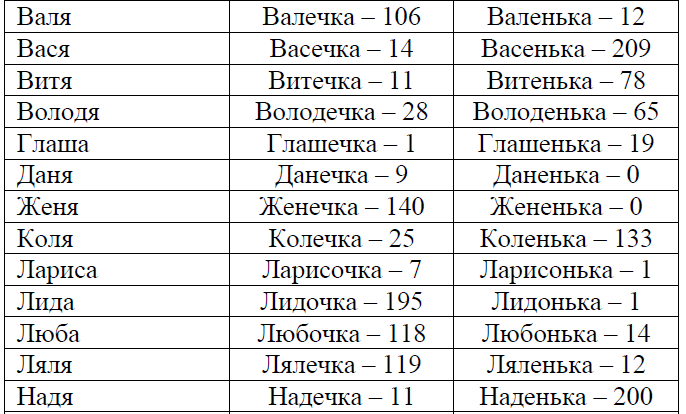 Региональная специфика
Задания (1–2 в комплекте для каждого класса) могут быть основаны на материале областных словарей, произведениях писателей, чьи имена связаны с регионом, соотноситься с направлениями ведущих научных школ крупных университетов и отделений РАН региона, за счёт чего решаются задачи не только обучения, но и воспитания, формирования устойчивого интереса к изучению своего родного края.
Пример
В говорах <...> области существует ряд однословных наименований пирогов с какой-либо начинкой: карто́фельник, гала́нник, грибни́к, капу́стник, морко́вник, я́годник, черни́чник, ры́бник, мясни́к и др. 
4.1.От основы какой(их) части(ей) речи и при помощи какого(их) суффикса(ов) образованы эти слова? Ответ прокомментируйте. 4.2. Наименование какого пирога из вышеприведённого списка не вполне соответствует словообразовательной модели большинства существительных - названий пирогов? Почему? Попробуйте дать этимологические сведения об этом слове, прояснить мотивировочный механизм его образования.
С учетом эпидемиологической ситуации:
В случае ухудшения санитарно-эпидемиологической обстановки в связи с ростом заболеваемости COVID-19 и перевода образовательного процесса в регионе на дистанционную форму обучения по решению организатора школьный и муниципальный этапы олимпиады может проводиться с использованием информационно-коммуникационных технологий, обязательно включающих систему онлайн-прокторинга. Технические особенности проведения школьного этапа с применением ИКТ определяет организатор этапа.
Возможная система контроля
Система прокторинга (при полной автоматизации) наблюдает за тестируемым, используя 14 поведенческих трекеров, и выдаёт отчёт о достоверности результатов, используя запись камеры со звуком и экрана; верификацию личности; отслеживание поведения. Программное обеспечение для проведения мероприятий с прокторингом. 
Электронный ресурс: https://proctoredu.ru/
Коррекция формата заданий
В приведённой ниже таблице в каждой строке одно из четырёх слов «лишнее» (по какой-то категории, категории не повторяются). Найдите «лишнее» (выпишите слово).
Заполните пропуски…
Определите «лишнюю пару» на основе анализа лексического / грамматического значения слов. 
Объедините в пары слова, образованные по одной модели (напр., словообразовательной).
Информационно-коммуникационные технологии и олимпиады
визуализация, возможность использования аудиофайлов (задачи по фонетике и орфоэпии), иллюстраций, видео;
возможность сохранить, но при необходимости исправить ответ,
быстрота компьютерной проверки, 
экономия материально-технических средств
Информационно-коммуникационные технологии и олимпиады
при составлении заданий есть опасность свести их к подобию ОГЭ, ЕГЭ, ВПР, традиционных школьных упражнений; 
отсутствие развернутых ответов предполагает использование заданий определенных типов, что, с одной стороны, не позволяет выстроить более сложную систему оценки, предполагающую учет рассуждений и языковое чутье участников, а с другой стороны, не может дать участникам представление обо всем спектре заданий, которые будут предложены им, например, на следующих очных этапах, что может дезориентировать школьников в дальнейшем предметном развитии и подготовке к следующим этапам олимпиады; 
при отсутствии серьезной системы контроля в ходе выполнения заданий могут вызвать сомнение самостоятельность работы и результаты участников.
Распределение по возрастным группам
Школьный этап:
1. 4 класс,
2. 5–6 классы,
3. 7–8 классы,
4. 9 класс,
5. 10–11 классы
Муниципальный этап:
1. 7–8 классы,
2. 9 класс,
3. 10–11 классы.
Вне зависимости от решения предметно-методических комиссий относительно количества возрастных групп подведение итогов следует проводить в каждой параллели отдельно.
Продолжительность выполнения заданий
4-6 кл – 1 астрономический час;
7-8 кл – 1,5-2 часа*;
9-11 кл – 3-4 часа*

* в зависимости от количества заданий и уровня их сложности.
Рекомендуется:
задания тура включают по 5-6 (6-10) лингвистических задач; 
решение каждого задания оценивается по особой шкале.
Подробно: - примеры заданий для каждого класса,- рекомендованные разделы русистики, - специфика по классам,  - формирование критериев оценивания -   см. текст «Методических рекомендаций»
ЛИТЕРАТУРА
Серия «Пять колец», издательство «Просвещение», вып. 1-4: 
     Русский язык. Всероссийские олимпиады. — 
М.: Просвещение, Вып. 1. 2008., вып. 2., 2009, вып. 3., 2011, вып. 4, 2012.
vserosolymp.rudn.ru
olympiadarus@yandex.ru
1. Введенская Л. А., Колесников Н. П. Этимология. М., 2004.
2. Виноградов В. В. История слов: около 1500 слов и выражений и более 5000 слов, с ними связанных. Отв. ред. Н. Ю. Шведова, М., 1994.
3. Левонтина И. Б. Русский со словарём. М., 2016.
4. Норман Б. Ю. Русский язык в задачах и ответах. М., 2013. 
5. Панов М. В. И всё-таки она хорошая! Рассказ о русской орфографии, её достоинствах и недостатках. М., 2007. 
6. Шанский Н. М. Лингвистические детективы. М., 2010. 
7. Шанский Н. М., Боброва Т. А. Школьный этимологический словарь русского языка. Происхождение слов. 3-е изд., испр. М., 2004.
8. Энциклопедия для детей. Т. 10. Языкознание. Русский язык. М., «Аванта+», 2000.
Перечень материально-технического обеспечения, необходимого для выполнения олимпиадных заданий
В традиционной форме:
здание образовательного учреждения с классами (аудиториями) по 20-30 столов; 
достаточное количество экземпляров заданий, 
чистая бумага для черновиков, 
авторучки с синими (фиолетовыми) / чёрными (на усмотрение оргкомитета)
С учетом эпидемиологической ситуации:
При очном проведении олимпиады необходимо руководствоваться положениями действующего с 30.06.2020 г. Постановления Главного государственного санитарного врача Российской Федерации от 30.06.2020 г. № 16 «Об утверждении санитарно-эпидемиологических правил СП 3.1/2.4.3598-20 «Санитарно-эпидемиологические требования к устройству, содержанию и организации работы образовательных организаций и других объектов социальной инфраструктуры для детей и молодёжи в условиях распространения новой коронавирусной инфекции (COVID-19)» (зарегистрировано 03.07.2020 г. за № 58824) в части минимизации контактов участников олимпиады друг с другом, проведения термометрии, соблюдения социальной дистанции не менее 1,5 м, в том числе при рассадке, и гигиенических мер предосторожности (дезинфекция рук и применение средств индивидуальной защиты органов дыхания).
С учетом эпидемиологической ситуации:
В случае ухудшения санитарно-эпидемиологической обстановки в связи с ростом заболеваемости COVID-19 и перевода образовательного процесса в регионе на дистанционную форму обучения по решению организатора школьный и муниципальный этапы олимпиады может проводиться с использованием информационно-коммуникационных технологий, обязательно включающих систему онлайн-прокторинга. Технические особенности проведения школьного этапа с применением ИКТ определяет организатор этапа.
Участнику запрещается использовать: справочные материалы, электронные средства связи, диктофоны, плееры, электронные книги, фотоаппараты, мобильные телефоны, электронные («умные», смарт-) часы и иное техническое оборудование.
В случае нарушения участником Олимпиады «Порядка проведения Олимпиады» и утверждённых «Требований к проведению школьного / муниципального этапа Олимпиады по русскому языку», представитель организатора Олимпиады вправе удалить данного участника Олимпиады, составив акт об удалении участника Олимпиады. 
Участники Олимпиады, которые были удалены, лишаются права дальнейшего участия в Олимпиаде по русскому языку в текущем году.
Организация проверки работ, процедуры анализа и показа работ
Проверка работ
Для повышения объективности выставления баллов рекомендуется проверять работы в обезличенном (зашифрованном) виде. Жюри проверяет и оценивает выполненные олимпиадные задания по единым критериям. Далее результаты выполнения каждого задания в работе суммируются, и таким образом определяется общее количество баллов по результатам выполнения всей работы в целом.
Для объективности оценки олимпиадных работ не рекомендуется проверять одной группой из состава жюри всю работу от начала до конца.
В случае ухудшения санитарно-эпидемиологической обстановки в регионе в связи с ростом заболеваемости COVID-19 проверка работ может быть проведена дистанционно.
Важно!
После проведения школьного/муниципального этапов олимпиады следует разместить комплекты заданий всех классов в открытом доступе (без необходимости введения паролей) в Интернете на официальных сайтах органов местного самоуправления, отвечающих за проведение школьного/муниципального этапов в конкретном регионе. 
Это позволяет существенно повысить эффективность подготовки участников, активизирует интерес учащихся к русскому языку посредством доступности реальных заданий прошлых лет, а также помогает осуществлению преемственности между разными этапами олимпиады
Анализ, показ, апелляция
После проверки работ проводится их анализ и показ, а также рассматриваются апелляции участников. 
Цель процедуры анализа заданий — знакомство участников олимпиады с основными идеями решения каждого из предложенных заданий, а также с типичными ошибками, допущенными участниками олимпиады при выполнении заданий, с критериями оценивания. 
При разработке регламентов процедур показа выполненных олимпиадных заданий и рассмотрения апелляций следует ориентироваться на актуальный Порядок проведения всероссийской олимпиады школьников (подробнее см. текст «Методических рекомендаций»).
В случае ухудшения санитарно-эпидемиологической обстановки в регионе в связи с ростом заболеваемости COVID-19 по решению организатора школьного / муниципального этапа олимпиады процедуры анализа работ, показа и апелляции могут проводиться с использованием информационно-коммуникационных технологий при обязательной организации обратной связи с участниками олимпиады.
В рамках школьного и муниципального этапов олимпиады могут быть проведены внеконкурсные мероприятия, в том числе и в дистанционном формате: лингвистические игры, мастер-классы, конкурс сочинений на предлагаемые темы, дискуссии по вопросам речевой культуры, конкурс знатоков русского языка и многое другое. Проведение подобных мероприятий позволяет создать атмосферу праздника, повышает мотивацию учащихся к занятиям филологией, развивает разнообразные компетенции школьников, помогает реализации интеллектуального потенциала участников и является важным стимулом к дальнейшему изучению русского языка.
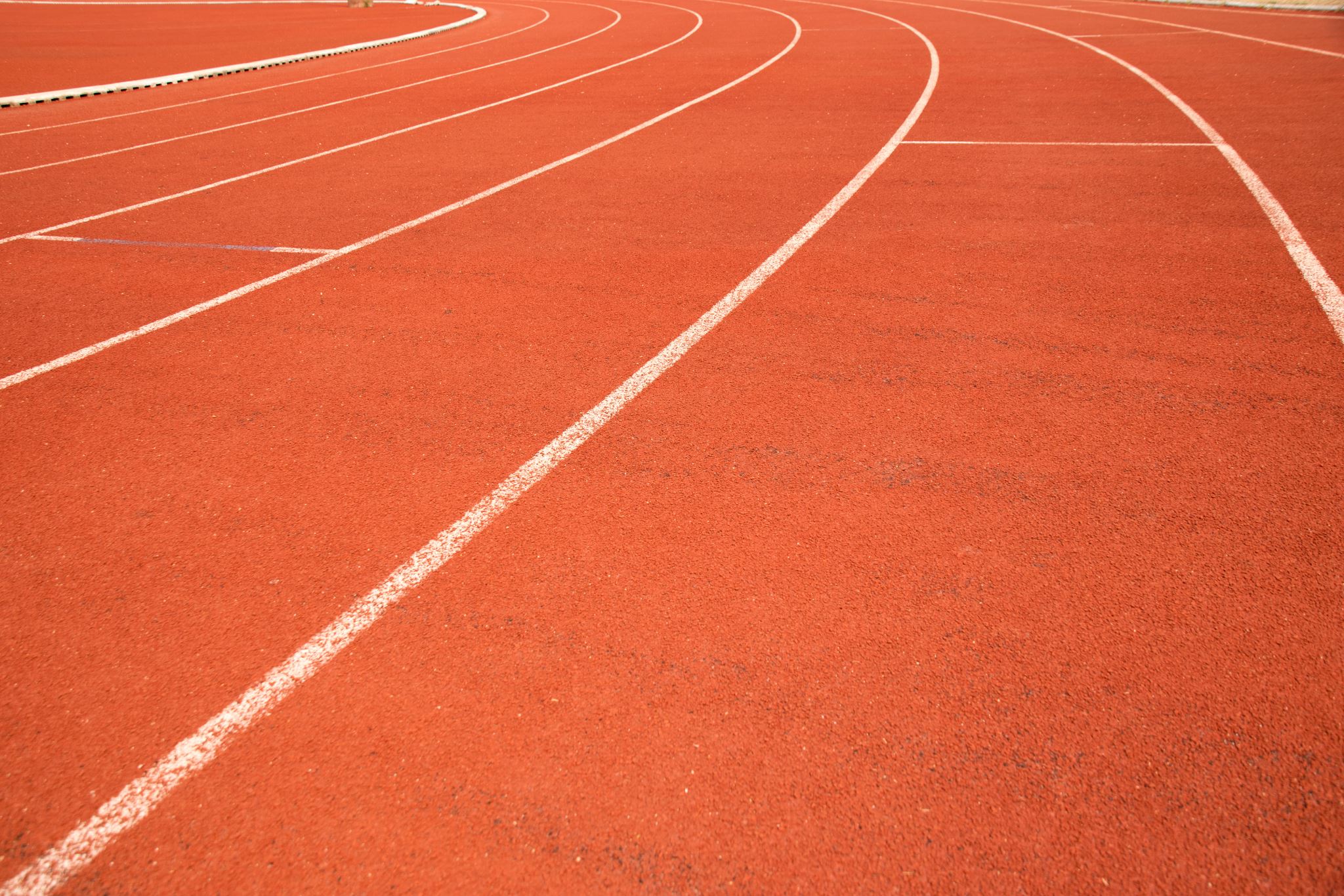 Спасибо за внимание!
olympiadarus@yandex.ru